Чистота – залог здоровья
…Рано утром на рассветеУмываются мышата,И котята, и утята,И жучки, и паучки
           Мойдодыр (К. Чуковский)
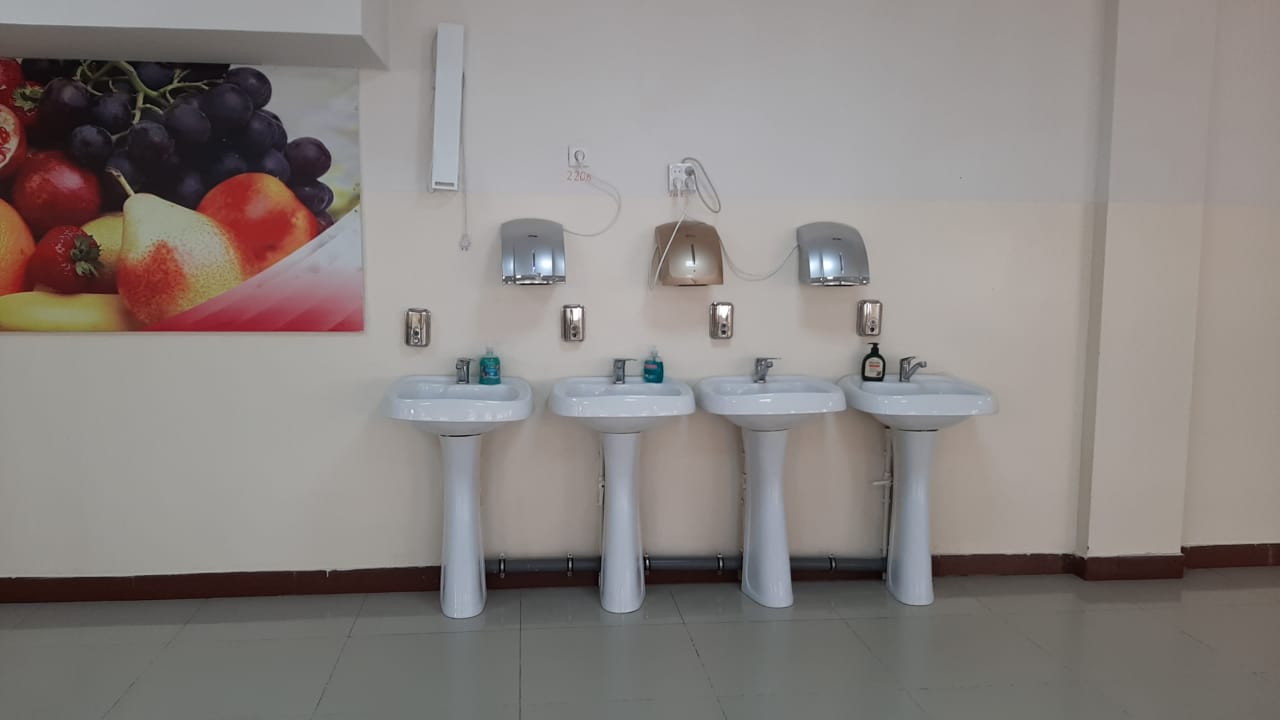 Надо, надо умыватьсяПо утрам и вечерам,А нечистымТрубочистам —Стыд и срам!Стыд и срам!Мойдодыр (К. Чуковский)